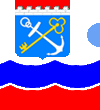 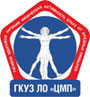 РЕЗУЛЬТАТЫ ПРОВЕДЕНИЯ ДИСПАНСЕРИЗАЦИИ ВЗРОСЛОГО НАСЕЛЕНИЯ В ЛЕНИНГРАДСКОЙ ОБЛАСТИ 
в 2018г.
Демографические показатели Ленинградской области 2018гг.
Структура профилактической службы
ГКУЗ ЛО «Центр медицинской профилактики»
Отделения медицинской профилактики: 10/9, после правки – 13;
Кабинеты медицинской профилактики – 40/23, после правки  - 37 (с Сосновым Бором) и 4 кабинета отказа от курения;
Центров здоровья – 7, в т.ч. 2 детских, но в 2018г. плановые показатели на осмотры детей Тосненскому центру  не даны, не смотря на письмо Комитета;
В Бокситогорском районе центр здоровья не работал из за отсутствия кадров.
Показатели выполнения плановых показателей в 2018г.
План диспансеризации – 437236, факт 362021чел. выполнения плана – 82,8
«Д» осмотры 1 р. в 3 г. 244829 чел., по плану – 266975, (91,7%)
«Д» осмотры 1 р. в 2 г. (с/к)  - 83464 чел., по плану - 109553 чел., (76,2%)
«Д» осмотры 1 р. в 2 г. (м/г)  - 33728, чел., по плану - 60708 чел., (55,6%)
Прошли «Д» 1 и 2 этап – 416609 чел. по данным ЛОФОМС счета выставлены за 321348 чел. – 73,0%.
ДВН осуществляется в соответствии с …
Методическими рекомендациями «Организация проведения диспансеризации определенных групп взрослого населения» 
4 издание
Методические рекомендации содержат описание организации проведения диспансеризации взрослого населения в медицинских организациях первичной медико-санитарной помощи в соответствии с приказом Минздрава России от 26 октября 2017 г. № 869н «Об утверждении порядка проведения диспансеризации определенных групп взрослого населения». Методические рекомендации предназначены для руководителей медицинских организаций, осуществляющих диспансеризацию определенных групп взрослого населения, а также врачебного и среднего медицинского персонала непосредственно участвующих в ее проведении.

Авторы методических рекомендаций: Бойцов С.А., Драпкина О.М., Калиника А.М., Ипатов П.В., Вергазова Э.К., Гамбарян М.Г., Еганян Р.А., Карамнова Н.С., Горный Б.Э, Егоров В.А., Соловьева С.Б., Старинский В.В., Бунова А.С., Ткачева О.Н., Рунихина Н.К., Котовская Ю.В., Мхитарян Э.А.
Медицинские организации с высокими показателями выполнения планов ДВН
Медицинские организации с низкими показателями выполнения плановых объемов ДВН
Заболевания, выявленные в 2018г.
Показатели взятия на диспансерный учет
Риски выявления потребления алкоголя
Риски выявления потребления наркотиков
Направление на 2 этап диспансеризации
На 2 этап, по результатам осмотра в 2018г. направлено – 54588 чел. (17,0%), в 2017г. – 21,5%.
Ниже областного показателя, направленных на второй этап  ДВН за отчетный период в 13 МО из 25, наиболее низкие показатели направления в МО:
ГБУЗ  ЛО Выборгская МБ – 15,0%
ГБУЗ  ЛО Рощинская РБ – 11,3%
ГБУЗ ЛО «Сертоловская ГБ – 12,1%
ГБУЗ ЛО «Гатчинская КМБ» – 6,6%
ГБУЗ ЛО «Приозерская МБ»   - 10,7%
ГБУЗ ЛО «Кировская МБ» – 14,0%
ГБУЗ ЛО «Ломоносовская МБ – 13,1%
ГБУЗ ЛО Сланцевская МБ – 13,6% 
ГБУЗ ЛО «Тосненская КМБ»   - 4,6%
ФГБУ «Центральная МСЧ 38» – 9,2%
Консультирование при проведении 2 этапа ДВН
Продолжение таблицы
Методическая помощь в проведении ДВН
В соответствии с пунктом 1.2 Протокола видеоселекторного совещания под председательством Министра  здравоохранения Российской Федерации (далее Минздрава России) В.И. Скворцовой от 03.09.2018г. № 73/17/37 с целью контроля за проведением профилактической работы в медицинских организациях специалистами Комитета по здравоохранению Ленинградской области и ГКУЗ ЛО «Центр медицинской профилактики» проведены выезды в 10 медицинских организаций Ленинградской области, в большинстве из которых выявлены нарушения и несоблюдение методических рекомендаций по проведению ДВН.
Благодарю за внимание